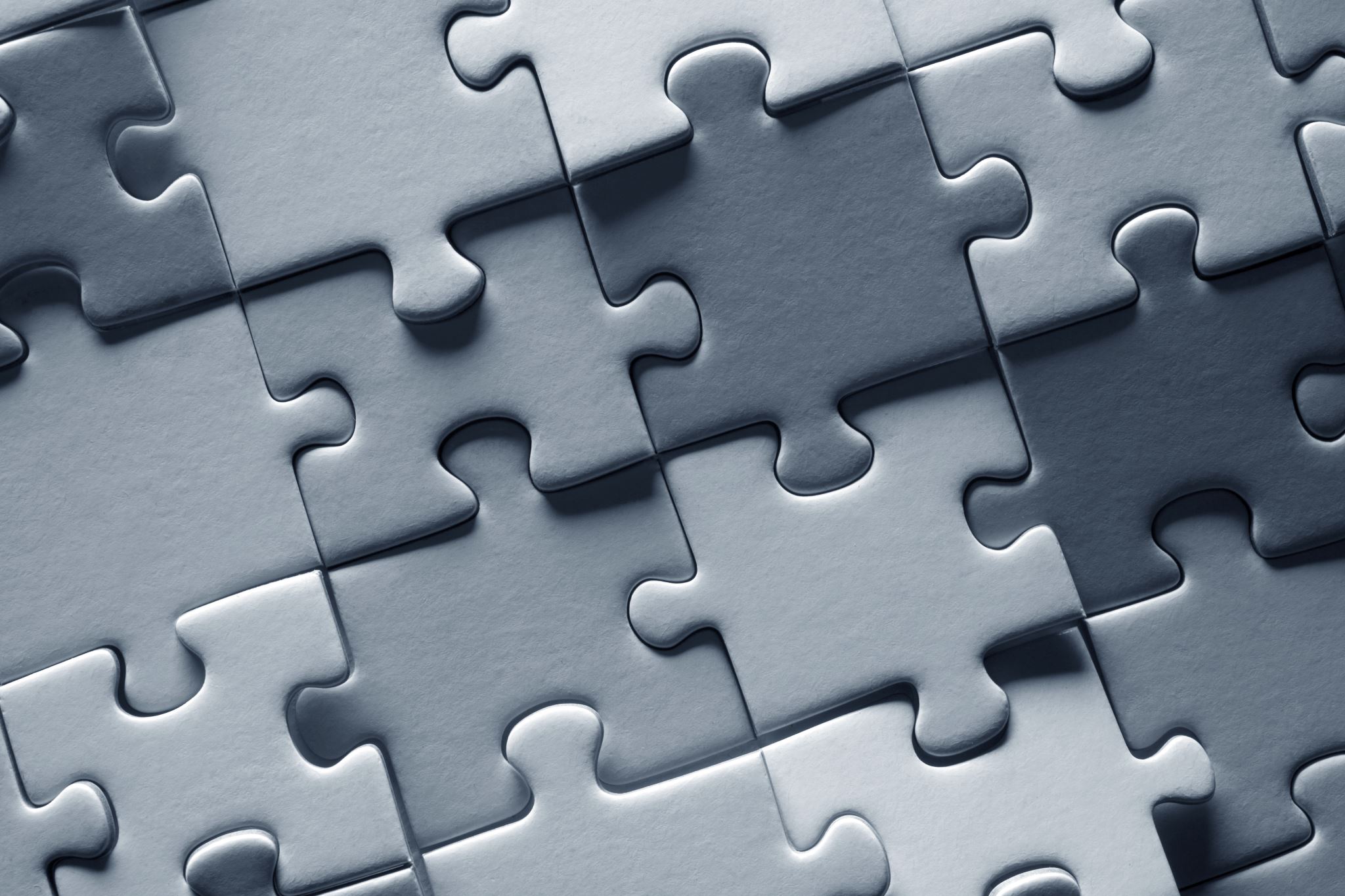 Interpretace textů marketingové komunikace
SÉMIOTIKA
Sémiotická analýza
metoda kvalitativní analýzy
Charles S. Pierce, Ferdinand de Saussure
nejčastěji se uplatňuje při analýze reklamních sdělení nebo zpravodajského diskurzu
předmětem zájmu je text, nikoliv autor nebo čtenář
Sémiotická analýza
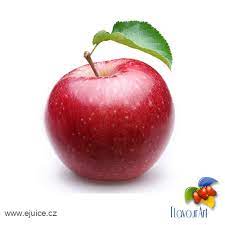 Znaky
Doslovný význam
Konotovaný význam (kulturně podmíněný)
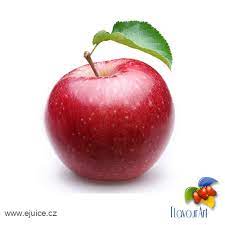 Znaky
Doslovný význam
Konotovaný význam (kulturně podmíněný)ZDRAVÍPOKUŠENÍMOUDROST
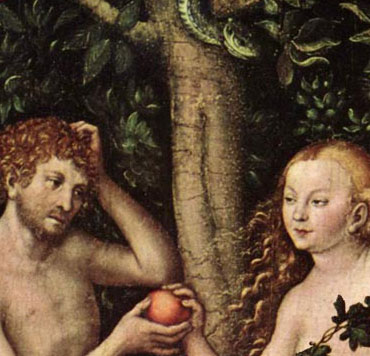 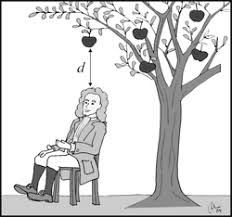 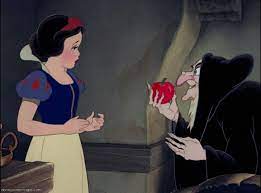 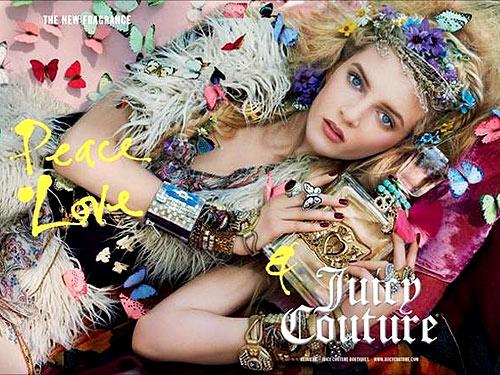 ZNAK
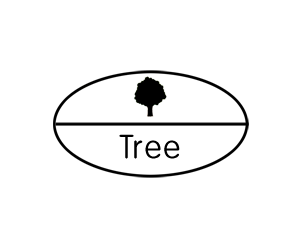 Ferdinand de Saussure

Každý znak má dvě části – označující (signifier), která se vztahuje k označovanému (signified). Označující je nástroj vyjadřující znak (fyzická podoba znaku – zvuk, napsaná forma slova apod.), označované mentální koncept, který je jím vyvolán. 
Váží se k sobě v procesu označování a dohromady vytvářejí znak.
DRUHY ZNAKŮ
Charles Pierce: Podle toho, jaký existuje vztah mezi znakem a tím, co zastupuje:

IKON - je s předmětem, který zastupuje svázán skrze vnější (tvarovou, vizuální) podobnost. Ikon je vlastně "obrázek", podle kterého bychom měli snadno poznat, co zobrazuje.
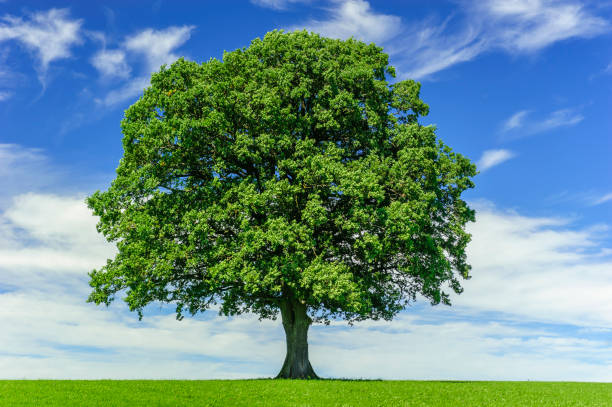 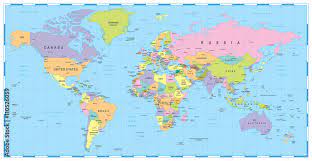 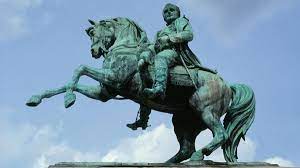 IKON
DRUHY ZNAKŮ
Charles Pierce: Podle toho, jaký existuje vztah mezi znakem a tím, co zastupuje

IKON - je s předmětem, který zastupuje svázán skrze vnější (tvarovou, vizuální) podobnost. Ikon je vlastně "obrázek", podle kterého bychom měli snadno poznat, co zobrazuje. 
INDEX - je se zastupujícím předmětem svázán zákonem kauzality.
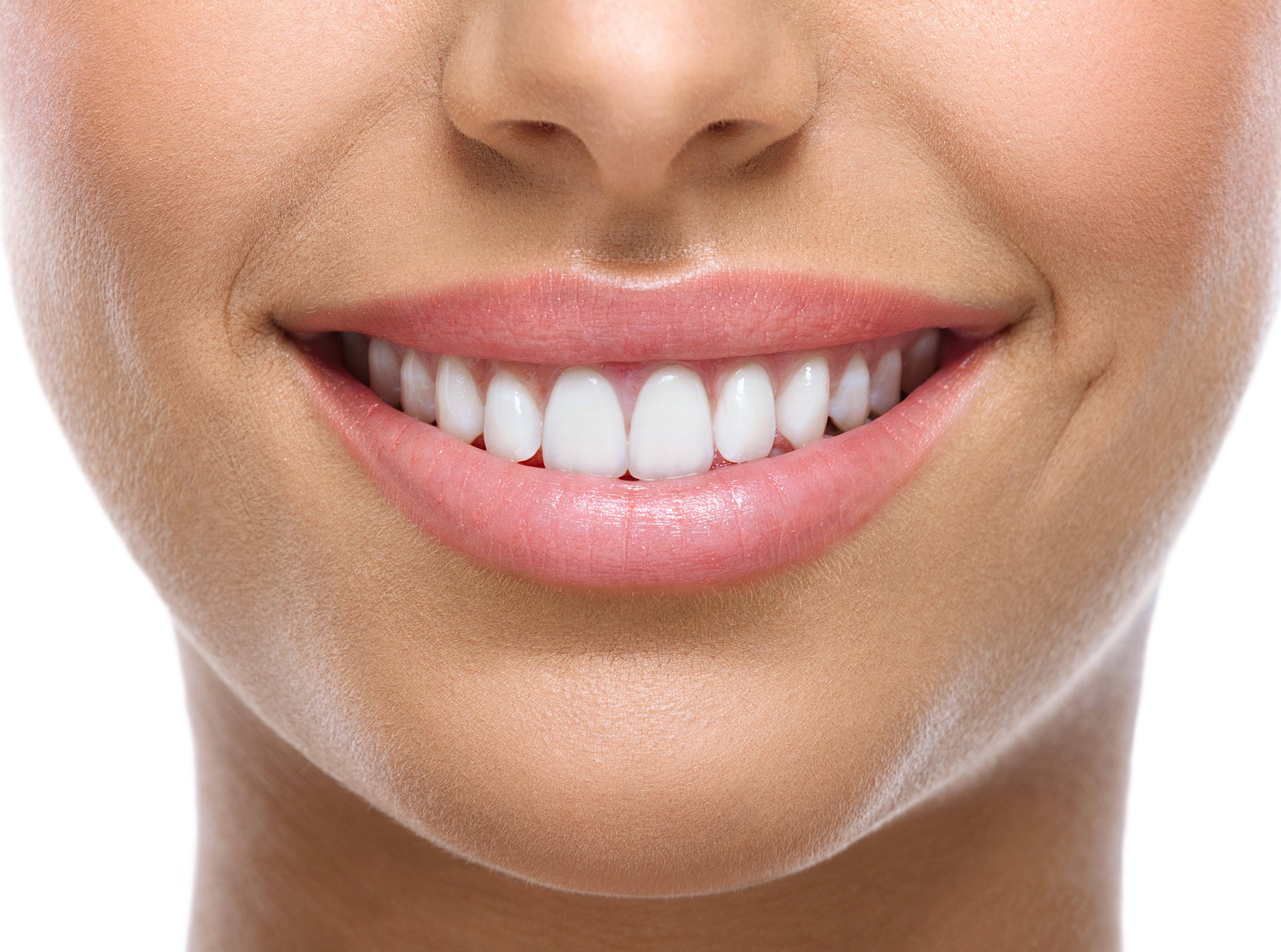 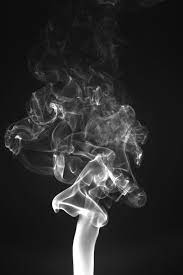 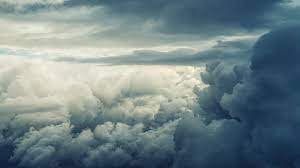 INDEX
DRUHY ZNAKŮ
Charles Pierce: Podle toho, jaký existuje vztah mezi znakem a tím, co zastupuje

IKON - je s předmětem, který zastupuje svázán skrze vnější (tvarovou, vizuální) podobnost. Ikon je vlastně "obrázek", podle kterého bychom měli snadno poznat, co zobrazuje. 
INDEX - je se zastupujícím předmětem svázán zákonem kauzality.
Souvislost mezi SYMBOLEM a zastupovanou skutečností je dána konvencí, zvykem, dohodou; je to ustálený kód, na němž jsme se v rámci nějaké kultury "dohodli"
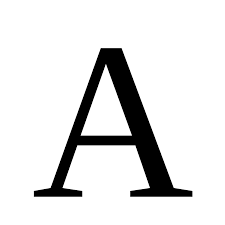 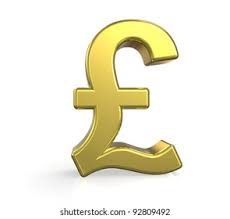 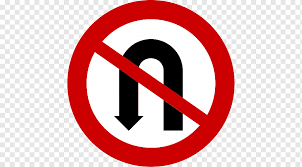 SYMBOL
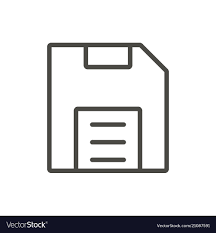 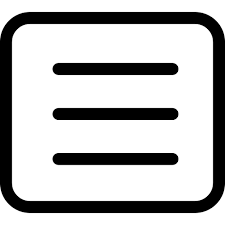 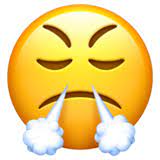 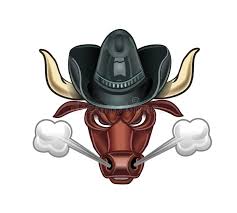 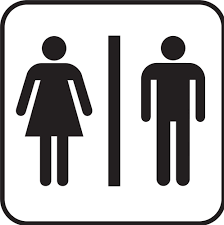 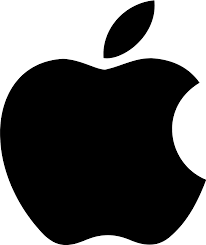 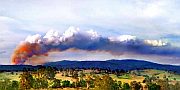 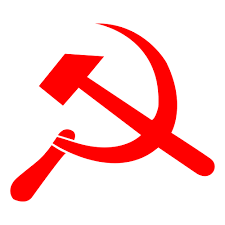 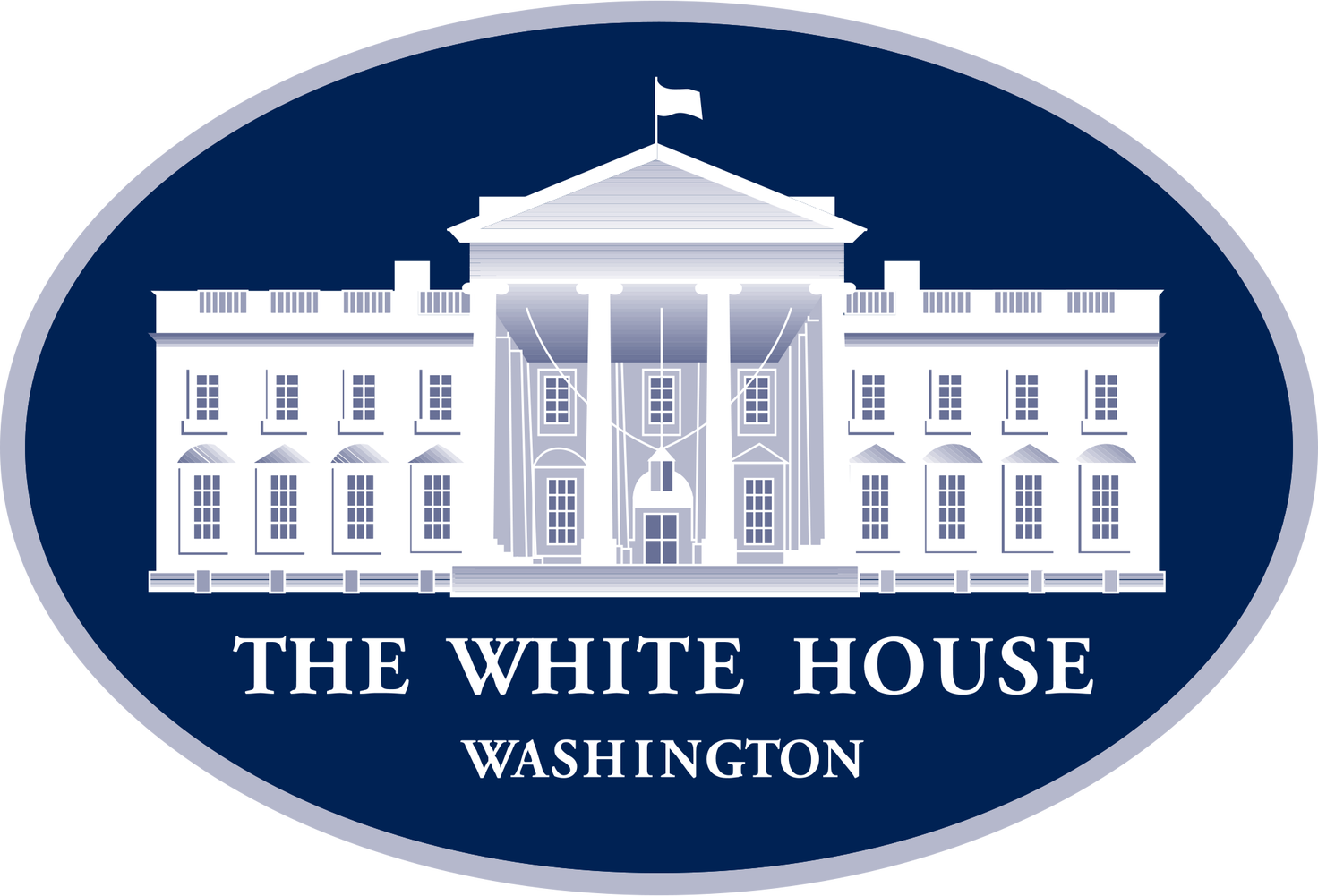 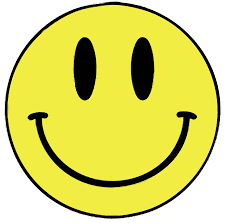 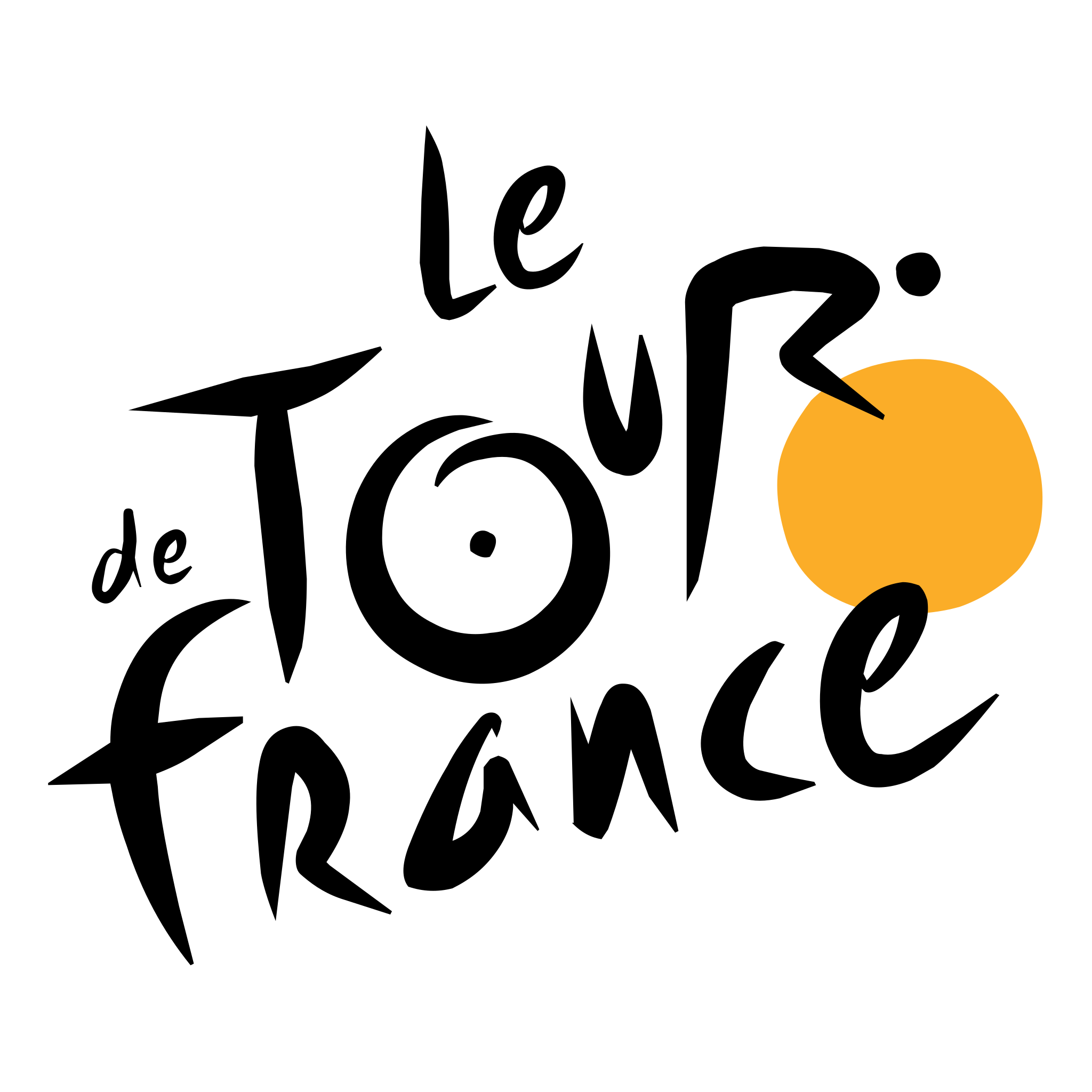 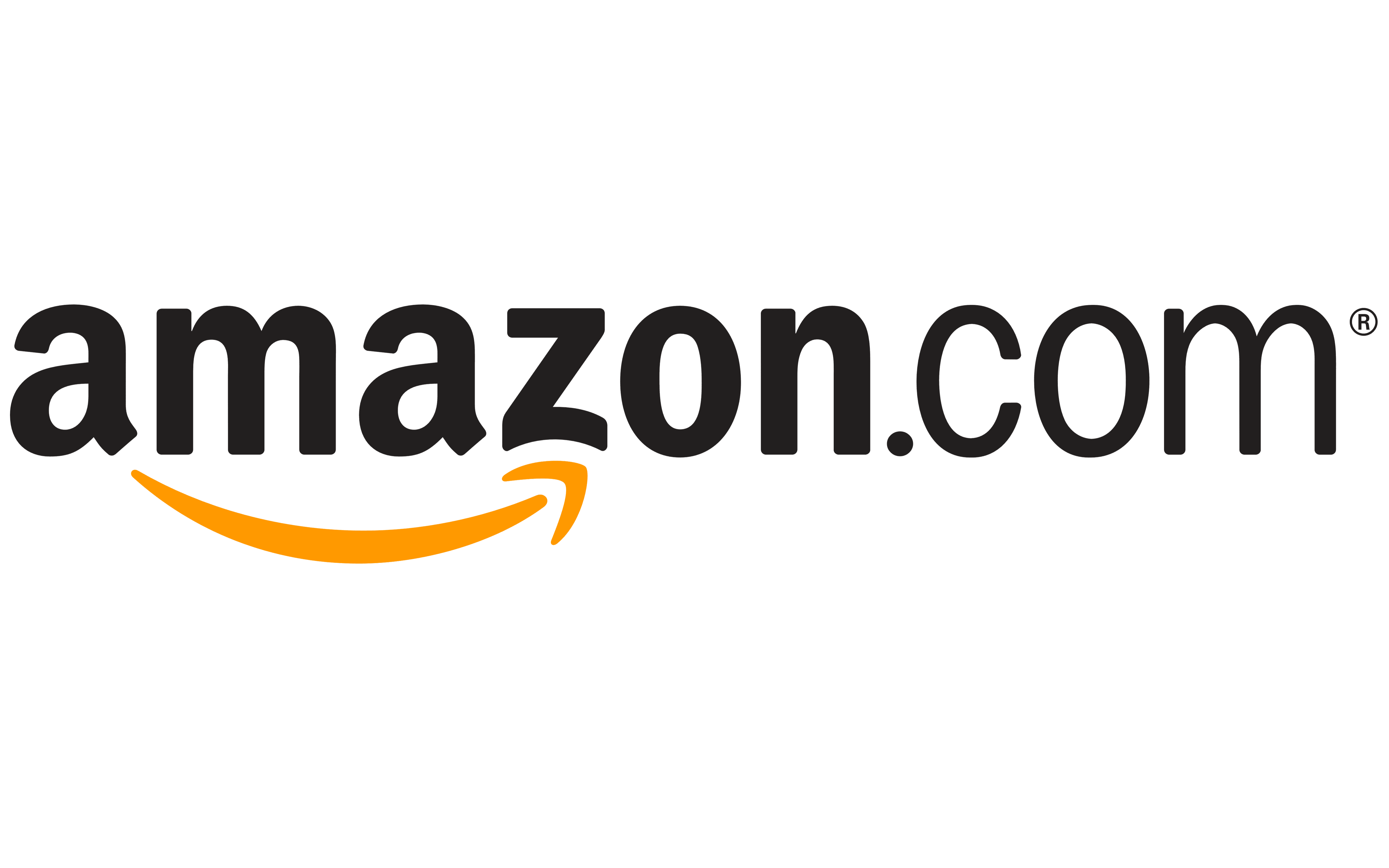 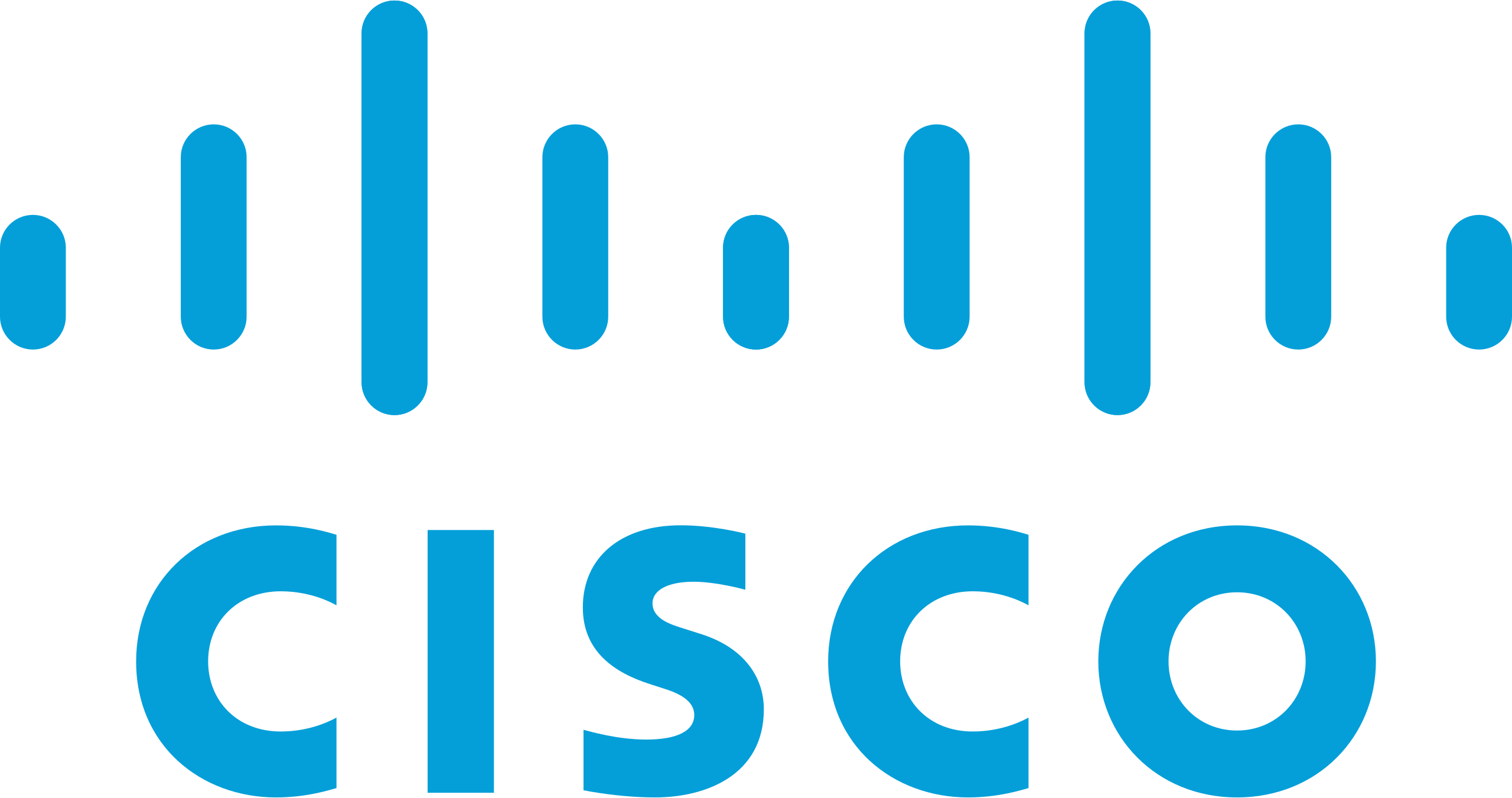 ZNAK
syntagma (Pes kousl pána; uspořádání prvků na vizuálu). Záměnou pořadí by se změnil význam 
 paradigma (jednotky podobné, ale odlišitelné – pes, kočka)
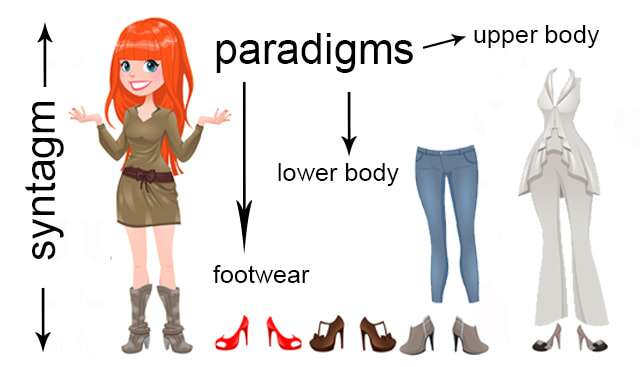 KÓDY
při konkrétní promluvě jsou znaky kombinovány syntagmaticky, pravidla jejich možné kombinace označujeme jako KÓDY
 kódy a pravidla jejich použití jsou kulturně podmíněné sociální konstrukty sdílené komunitou.
 význam znaku záleží na kódu, ve kterém je použit – reklamní, zpravodajský kód, kód milostného dopisu, mluva s nadřízeným, dopravní značky, morseovka atd.
 REKLAMNÍ KÓDY
SÉMIOTICKÁ ANALÝZA
jaký význam komunikuje struktura znaků ve sdělení
Roland Barthes – jak se znaky podílí na významu - rozpracování konceptu druhého stupně označování
J. Fiske a J. Hartley - třetí stupeň označování, tj. ideologie.
Postup semiotické analýzy
Postupujeme od jednotlivých znaků textu a odhalení jejich struktury v rámci sdělení ke složitějším konceptům (mýtům). Kopírujeme analýzu prvního, druhého a třetího stupně označování
Sémiotická analýza
Identifikace textu	formát, zveřejnění
	kontext
	médium
	žánr…
Sémiotická analýza
Analýza prvního stupně označování – DENOTACE (běžně přijímaný, základní význam znaků bez dalších vedlejších významů)

	popis obsahu/děje v syntagmatické rovině 
	hlavní a vedlejší znaky, se kterými sdělení pracuje, kódy, podle nichž  jsou v textu 	uspořádány a vztahy mezi znaky 
	při tvorbě významu jsou k dispozici prostředky technické a symbolické
	technické – kompozice záběru, záběr kamery, úhel záběru, využití světla
	symbolické – barvy, rekvizity, zvuk
Sémiotická analýza
Analýza druhého stupně označování
	konotace
	metafory – nahrazuje slovo výrazem z jiné roviny reality (jiného diskurzu), staví při 	tom na podobnosti vzhledu, funkce nebo vlastností, pracuje paradigmaticky, vyjádří 	neznámé pomoci známého 
	intertextualita
	paradigmatická rovina textu – komutační test
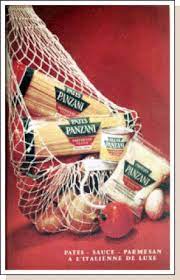 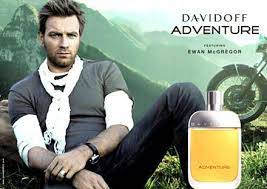 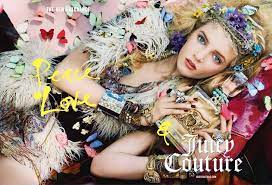 Sémiotická analýza
Analýza druhého stupně označování – mýty (Barthes)
slouží především k označení jistých obecnějších, abstraktnějších pojmů a hodnot 
řetězec pojmů (znaků) tvořících příběh, kterým se kultura pokouší vysvětlit či pochopit nějaký aspekt reality nebo přírody; způsob uvažování nějaké kultury o něčem, způsob konceptualizace či chápání stavu věcí.
Sémiotická analýza
Mýtus města vs mýtus venkova
mýty naturalizují historii, tj. činí historická fakta zdánlivě přirozenými. 
jsou produktem té sociální třídy, která dosáhla v určité době dominace. Cílem mýtu je legitimovat tuto dominaci a líčit nové panství jako přirozené tedy ne jako výsledek sociálních nebo politických tlaků a bojů. Mýty ze své podstaty zatemňují či mystifikují svůj původ a svou politickou a sociální dimenzi.
Analýza 3. stupně označování
spočívá v odhalení ideologického pozadí sdělení. Klíčová otázka, kterou byste si na této úrovni analýzy měli klást, zní: Jakou ideologii text šíří? K jejímu odhalení nám napomáhá již zodpovězení otázek u analýzy druhého stupně označování: identifikace kódů textu, konotace, mýty.
Analýza 3. stupně označování
ideologické uzavírání textu – použití znaků, které čtenáře při interpretaci směřují k preferovanému významu, který má odhalit. 
Jde jen o jednu z variant, jak text interpretovat, ovšem variantu upřednostňovanou jeho tvůrcem. Uzavřený text se snaží omezit polysémičnost znaků. Tento přístup říká, že se tak děje zpravidla v zájmu toho, kdo ovládá současný diskurz. 
Dominantní čtení – interpretace textu čtenářem, která je v souladu s tradičními hodnotami prosazovanými ve společnosti dominantní mocenskou skupinou. Přispívá k udržování stávajícího status quo, a napomáhá přehlížet jeho nedostatky, nebo mocenské či sociální nerovnosti. 
Další otázky: jaké subjekty/objekty jsou v textu zdůrazněny, potlačeny, vynechány? lze v textu identifikovat explicitní odkazy na mainstremové hodnoty společnosti nebo jsou zdůrazněny nějaké hodnoty alternativní? do jaké míry text odráží stávající dominantní společenské uspořádání a do jaké míry s ním souhlasí? z pohledu koho je text vystavěn, kdo je jeho tvůrce a komu slouží? k jakým čtenářům se obrací? do jaké míry je text ideologicky uzavřený, nebo dovoluje alternativní interpretace – jiné typy čtení (dominantní, opoziční, dohodnuté)
Analýza 3. stupně označování
https://www.tvspoty.cz/komercni-banka-sporeni-od-komercky/